Coaching as universal critical pedagogy: the transformative impact of treating students as 'thinking equals' in tutorialsDr Melanie Pope PFHEAAssociate Professor, University of Derby
Critical pedagogies for social justice in HE

Coaching as a ‘universal’ critical pedagogy

Leading critical pedagogies: integrating coaching approaches in university-wide tutoring activity

 The impact of coaching for transformation

Extending coaching approaches as CP practice: implications and challenges
Critical pedagogies for social justice in HE
Address social justice drivers in HE: awarding gaps, belonging and mattering, graduate outcomes and destinations

Critical pedagogies offer approaches to address these, and to equip students with critical engagement with the structural and systemic challenges they face and that afflict society

Critical pedagogy can be seen as an approach that is inherently political, but also inherently moral – authentic, inclusive, respectful, compassionate
The case for critical pedagogies for social justice in HE
Neoliberalism  pedagogic practice that become narrowly outcomes-focused (following Biggs, 1999: see QAA 2024)

Diminished student agency over their learning (Klemenčič, 2015). 

Impact on students: potentially dehumanizing (Freire, 1970) rather than evolving and ‘becoming’ an improving human (Green and Lee, 1995).
Critical pedagogies for social justice in HE
Critical pedagogies were developed by critical theorists such as Paolo Freire, Jurgen Habermas, bell hooks,  and Henry Giroux who applied critical theory frameworks to education.  

Critical pedagogy is a form of critical theory that focuses on the role of education to liberate the oppressed to achieve social justice, through democratising learning which enables students to be able to become both individual and social agents in society with an understanding of power, ethics, and their civic responsibilities as much as their personal sense of being.
Khalil Gibran – poetry and pedagogy
… No man can reveal to you aught but that which already lies half asleep in the dawning of your knowledge… 

For the vision of one man lends not its wings to another man…

(Gibran, 1923)
Coaching as a ‘universal’ critical pedagogy
Principles of coaching
Fosters meaningful, individualized development through a conversation 
Coaching is relational
Non-hierarchical
Non-directive
The coachee has agency over the agenda, goals, and approaches/activities towards these
Coaching begins from the assumption that the coachee can take full responsibility for their development
Critical pedagogy: no power relations, the coachee has agency, is strengths-focused (not deficit). Does not impose anything on the coachee.
Coaching as a ‘universal’ critical pedagogy
Principles of coaching
Influenced by Nancy Kline’s work
Time to Think: listening to ignite the human mind (1999)
More Time to Think: the power of independent thinking (2015)
Coaching as a ‘universal’ critical pedagogy
Principles of a ‘thinking environment’
Until we are free to think for ourselves, our dreams are not free to unfold 
(Kline, 1999, pp20-21)
Equality and respect - clearly articulated regard for the coachee as a ‘thinking equal’
Attention and appreciation - Listen more, with respect, interest and fascination
Time/Ease/Place – reflect that ‘you matter, you belong’
Feelings – allowing them to be released to restore thinking
Encouragement – moving beyond competition to personalisation
Diversity – differences between people adds quality
Incisive questions – removing assumptions that limit ideas
(summarised from Kline, 1999, p35)
Coaching as a ‘universal’ critical pedagogy
Coaching and making Time to Think as a critical pedagogy in higher education

Positions the student as:
Thinking equal
Empowered 
Contextualised

Positions the tutor as:
Thinking equal 
(may perceive self as disempowered)
Positioning coaching as critical pedagogy
Approaches to coaching - Brockbank and McGill (2006)
Leading critical pedagogies: integrating coaching approaches in university-wide tutoring activity
From 2019-20 academic year
I became strategic lead for Personal Academic Tutoring (PAT)
Consistent minimum offer for all UG students Levels 4-6: 2 x individual and 1 x group tutorial per semester
Introduced coaching through training and resources 
Established range of supporting resources for Level 4, 5 and 6
Coaching approaches: rationale related to policy
Rationale for integrating explicit coaching approaches in PAT system

Non-deficit approach to tutoring 
Development of student agency, self-efficacy and empowerment 
Transformative intention of PAT system
Enabling approaches that enable students to transform from someone who is ‘coming-to-know’ to someone who is ‘coming-to-be’ (Green and Lee, 1995)
Implementation of ‘coaching approaches’
Extensive staff development

Staff facing resources

Vibrant MS Teams staff teams area – a ‘community of practice’

Student information working alongside Union of Students
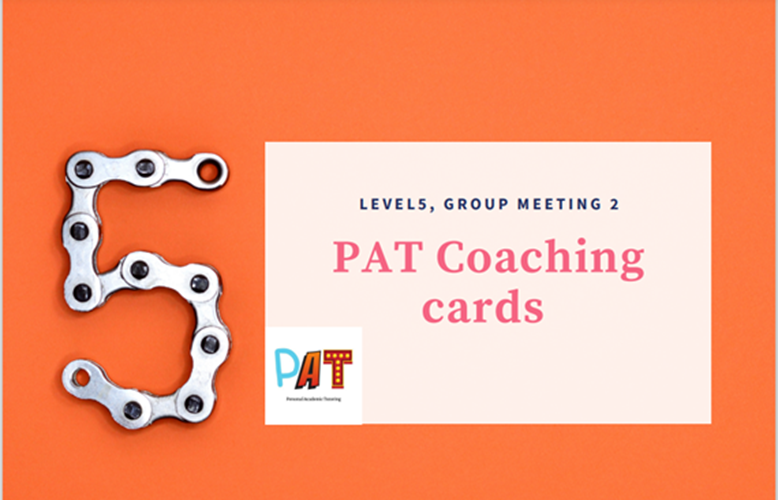 Khalil Gibran – poetry and pedagogy
If he is indeed wise he does not bid you enter the house of his wisdom, but rather leads you to the threshold of your own mind.
(Gibran, 1923)
The impact of coaching for transformation
Research project with student participants

Does coaching within tutoring make a positive difference? Did the students notice?
Student questionnaire
Qualitative approach
214 Student free text responses to a number of open questions 
Inductive approach 
CAQDAS software package (Quikos) 
Inductive approach discussed between the two researchers as themes developed.
The coaching approach: tutor skills
There appear to be some excellent examples of coaching approaches demonstrated, with examples of 
open questioning
listening
guiding not telling
encouraging a thinking environment
Non-judgmental
Making space to think about things not thought about before
The immediate impact in tutorials of a coaching approach
“Rather than just telling me what to do she'd point me in the right direction and help me figure out how to do it on my own”
  
“This approach has been used and has helped me to identify my areas of strength and where I need to develop further”
 
“My PAT will ask questions designed to get me thinking about subjects I maybe haven't considered enough previously”
Impact on developing student agency in tutorials
“I have felt that the sessions are very much led by me and what I want to talk about”
“I think this is a helpful approach as we are learning to be independent learners”
“This then steers the conversation in a direction which is insightful and meaningful to me”
“Provided a variety of ideas and allows me to choose one that resonates with me”
“Guided me to ideas rather than just telling me”
“Never judged and was always willing to talk to me about me”
Coaching to support academic progress, belonging and ‘becoming’
“By talking it through then able to come up with the answers that were already there but needed a bit of digging to get it out”

“My tutor asked me the questions such as what do I think has gone well? What do I think I can improve on? This allowed me to be more reflective”

“Just facilitated a conversation around them [goals] so I could express them in a way where I didn't feel judged”

“Never judged and was always willing to talk to me about me”
Coaching to build confidence (empowerment)
“My PAT has improved my academic confidence in what I've achieved so far and what I can be capable of moving forward”

“Supported my performance and helped boost my confidence”

“She has definitely given me the confidence and reassurance that I needed”
Coaching to improve retention
“ Without her I probably would have quit or failed the course”

“Without [name] support and constant praise and encouragement I would have succumbed to my mental health”

“Approaching the spring term, I was worried about my circumstance and managing study as well. Following a meeting with my PAT I felt much happier and more confident continuing with my studies”
Coaching to support performance in assessments
Positive linking of PAT activity to assessment performance
Limitations
Sample – self-selecting, not representative

Tutor use of the resources – not known

Tutors will take different approaches

Some may ‘coach’ more naturally than others; we have no baseline
Triangulating the data: student surveys and TEF feedback
NSS and University of Derby student survey data
During the course of the research , the university’s NSS satisfaction with PAT improved 2%
Many positive comments across the surveys
“Having face-to-face discussions … (in) personal academic tutorials, helped me to understand myself more as a person, what I wanted out of the course, how I feel about the course, etc”

“I have the most wonderful personal tutor, X responds to emails timely, has always been available when I needed them the most, he/she makes out time for a one-to-one tutorial which is very helpful, and his/her continuous support is immeasurable. …a perfect way to classify X is 'problem solving ‘”
Triangulating the data: student surveys and TEF feedback
TEF Panel statement: The University of Derby was awarded Gold in the 2023 TEF exercise

“The evidence in the provider submission includes:
A robust approach to personal tutoring that supported students academically and contributed to the provider’s work on educational gain.
The provider submission highlighted the positive impact of its personal tutoring programme on continuation rates and its wider package of support set out in SO1 and SE5 above, which have assisted in closing of continuation gaps for under-represented groups.”
Some conclusions
A coaching approach appears to be a strategy to offer support with both personal and academic development, helping to embed student agency to develop autonomy and self-efficacy, impacting on assessment performance positively for some students in their perception. 

CPD is needed to support tutors to develop and be invested in using a coaching approach (to build confidence, skills, consistency)

Students should know that this is the approach to expect so they understand and can participate with agency in that activity. 

Coaching offers benefits of critical pedagogies related to agency, positioning, power relationships
Positioning coaching as critical pedagogy
Approaches to coaching - Brockbank and McGill, 2006
Extending coaching approaches as CP practice: implications and challenges
Sustaining training for new intakes of academics who are tutors
Evaluating the impact of practice for groups not represented adequately in the research
Separating coaching practice from general tutoring practice for evaluation of impact
Developing and applying a framework for coaching as critical pedagogy (after Brockbank and McGill, 2006)
Managing ‘Pedagogies of Discomfort’ for tutors and students as we move to an evolutionary, critical pedagogy approach (Boler, 2017)
Next stage of research
To apply coaching training rather than resources to the wider tutoring population at UoD

Triangulate with external data from tutors who also undertake the training and evaluate the impact on their practices

More representative student feedback population samples
An invitation: participate in the training and research
Coaching for tutoring/teaching in HE training programme

Training, short interviews, journal of reflections on practice

Information sheet
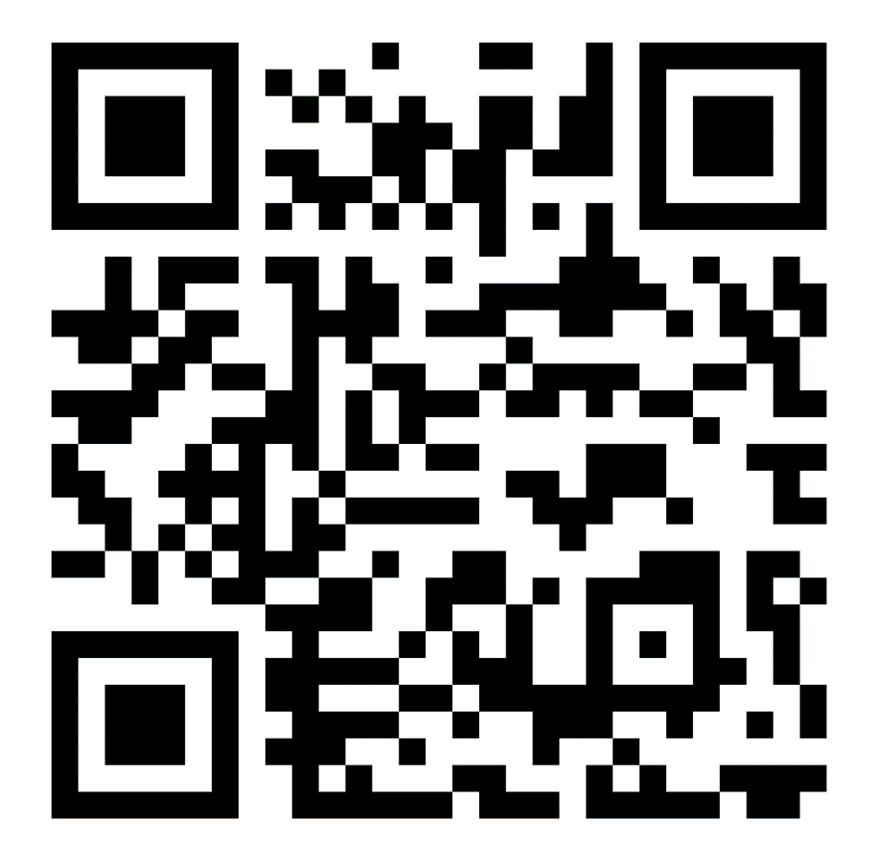 ContactDr Melanie Pope m.pope@derby.ac.uk
Khalil Gibran – on Teaching
Then said a teacher, Speak to us of Teaching.
And he said:
“No man can reveal to you aught but that which already lies half asleep in the dawning of your knowledge.
The teacher who walks in the shadow of the temple, among his followers, gives not of his wisdom but rather of his faith and his lovingness.
If he is indeed wise he does not bid you enter the house of his wisdom, but rather leads you to the threshold of your own mind.
The astronomer may speak to you of his understanding of space, but he cannot give you his understanding.
The musician may sing to you of the rhythm which is in all space, but he cannot give you the ear which arrests the rhythm nor the voice that echoes it. 
And he who is versed in the science of numbers can tell of the regions of weight and measure, but he cannot conduct you thither.
For the vision of one man lends not its wings to another man.
And even as each one of you stands alone in God’s knowledge, so must each one of you be alone in his knowledge of God and in his understanding of the earth.”
(Gibran, 1923)
Acknowledgements
Julie de-Witt-Baker, Senior Lecturer, University of Derby: my amazing colleague and champion of coaching in tutorials.
Dr Gurnam Singh, Emeritus Associate Professor, University of Warwick, for past collaboration on Critical Pedagogy and for introducing me to the writings of Khalil Gibran, bringing poetry back into the struggle for social justice.
References
Biggs, J. (1999) Teaching for Quality Learning at University: what the student does. Buckingham: The Society for Research into Higher Education and Open University Press. 
Boler, M. (2017). Pedagogies of Discomfort: inviting emotions and affect into educational change.  Discomfort Zone: negotiating tensions and cultivating belonging in diverse college classrooms in Quebec Conference Proceedings. Quebec: Critical Diversity in Higher Education Research Team. 
Brockbank, A. & McGill, I. (2006). Facilitating Reflective Learning through Mentoring and Coaching. London: Kogan Page. 
Freire, (1970).  Pedagogy of the Oppressed. New York: Continuum.
Gibran, K. (1923) The Prophet. New York: Alfred A. Knopf Inc.
Green, B. and Lee, A. (1995) Theorising postgraduate pedagogy. Australian Universities Review; 38 (2) p.40-45; 1995. Southbank, VIC: National Tertiary Education Union (NTEU), 38(2), pp. 40–45. https://search.informit.org/doi/10.3316/aeipt.71874. (accessed 28/02/24)
Klemenčič, M., 2015. What is student agency? An ontological exploration in the context of research on student engagement. Student engagement in Europe: Society, higher education and student governance, 11, p.29.
Kline, N. (1999).  Time to Think: listening to ignite the human mind. United Kingdom: Octopus.
Kline, N. (2015). More Time to Think: the power of independent thinking. London: Cassell.
The Quality Assurance Agency for Higher Education (2024). The Frameworks for Higher Education Qualifications of UK Degree-Awarding Bodies (2nd ed.). Gloucester: The Quality Assurance Agency for Higher Education.
Van Nieuwerburgh, C. (ed.) (2018) Coaching in Professional Contexts. London: Sage Publications Ltd.
End Slide
University of Derby, Kedleston Road, Derby, DE22 1GB
T  +44 (0)1332 591044   E  opendays@derby.ac.uk